https://www.youtube.com/watch?v=Hgmr6ig83bk
http://carina.astronomos.com.br/fotos/via-lactea-final-5min.jpg
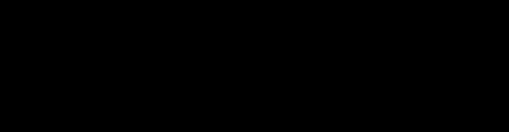 Missão Orion:
Rumo a Marte
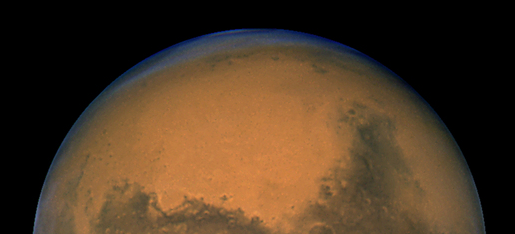 Palestrante: Jéssica Cristina Ramos           –               E-mail: jessica.ramos@usp.br
Programa
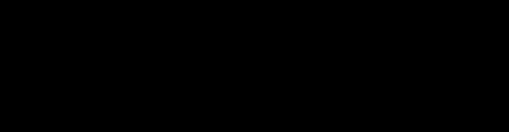 Lançado em 2004 pelo Presidente George W. Bush
Tinha por objetivo criar uma nave cargueira , e voos com tripulação, como apoio às expedições na (ISS), tal como um transporte para voltar à Lua.

Programa cancelado em Outubro de 2010, porém a nave, renomeada de “Orion Multi-Purpose Crew”  foi mantida
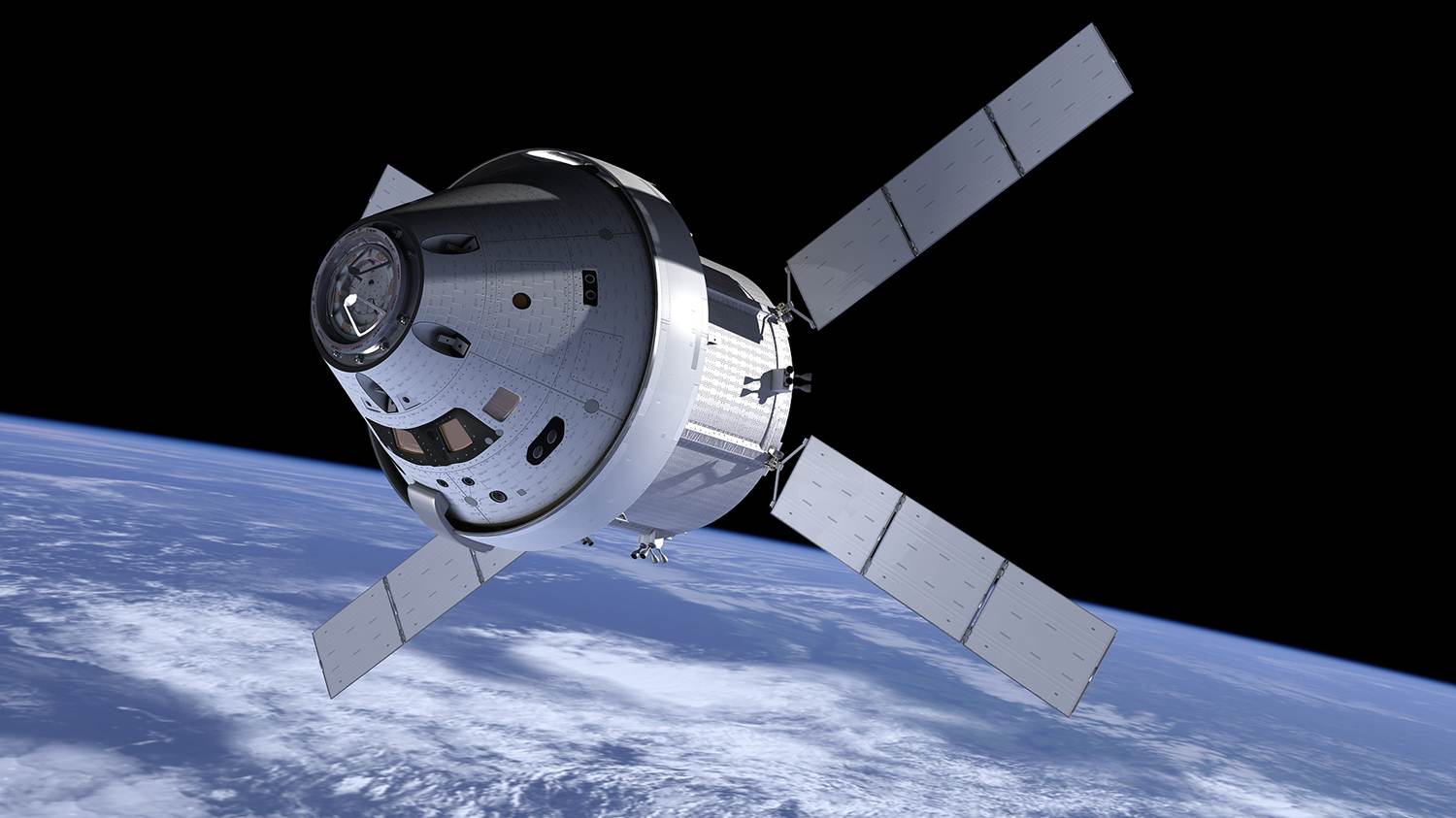 Do então cancelado Programa Constellation, nasce a atual Cápsula do programa Orion.
O Programa:
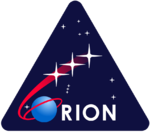 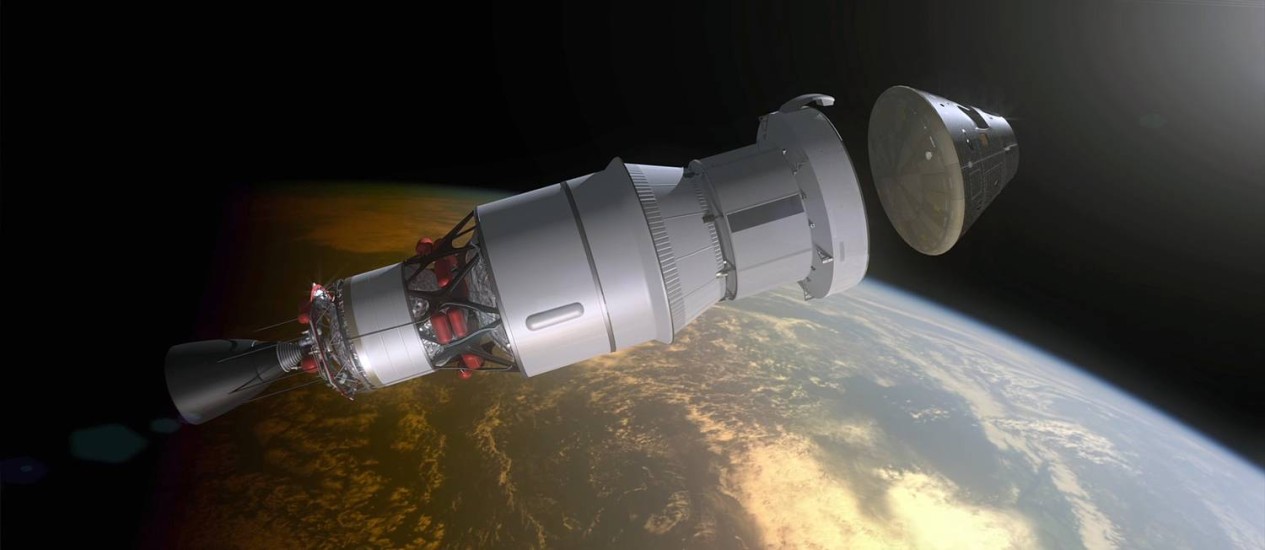 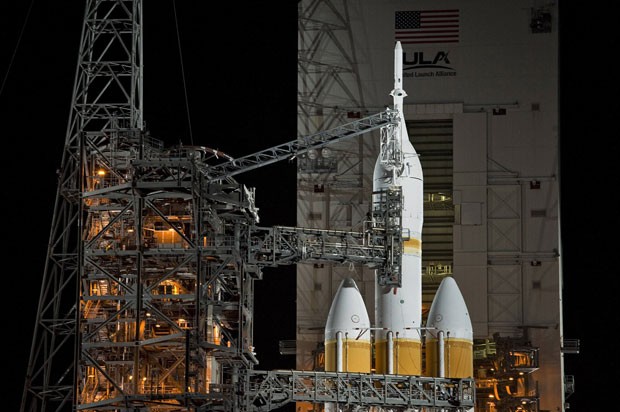 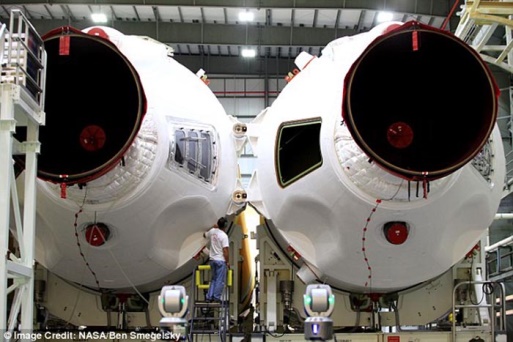 https://www.youtube.com/watch?v=rYVtF_OIOUI
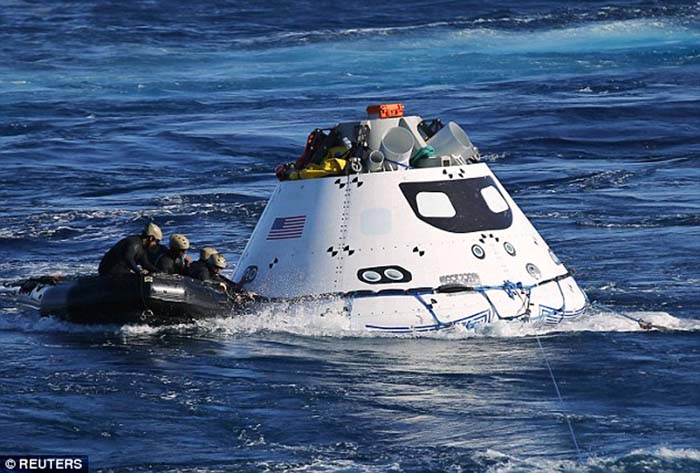 Reentrada na atmosfera
 Pouso no Oceano Pacifico
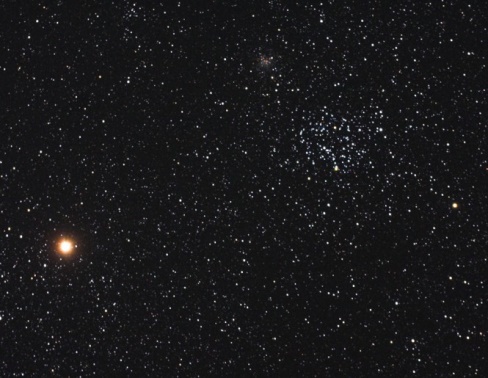 O Programa estabeleceu datas para seus lançamentos e destinos:

 5 de Dezembro de 2014 – Primeiro voo e testes para avaliar as estruturas, equipamentos de segurança e reentrada na atmosfera

2018 – Não tripulada, colocada em tragetória lunar, orbitando o satélite e retornando a Terra

2021 - Com tripulação de dois astronautas, terá como destino um asteróide 

2030 – (Tripulação indefinida) terá como destino Marte
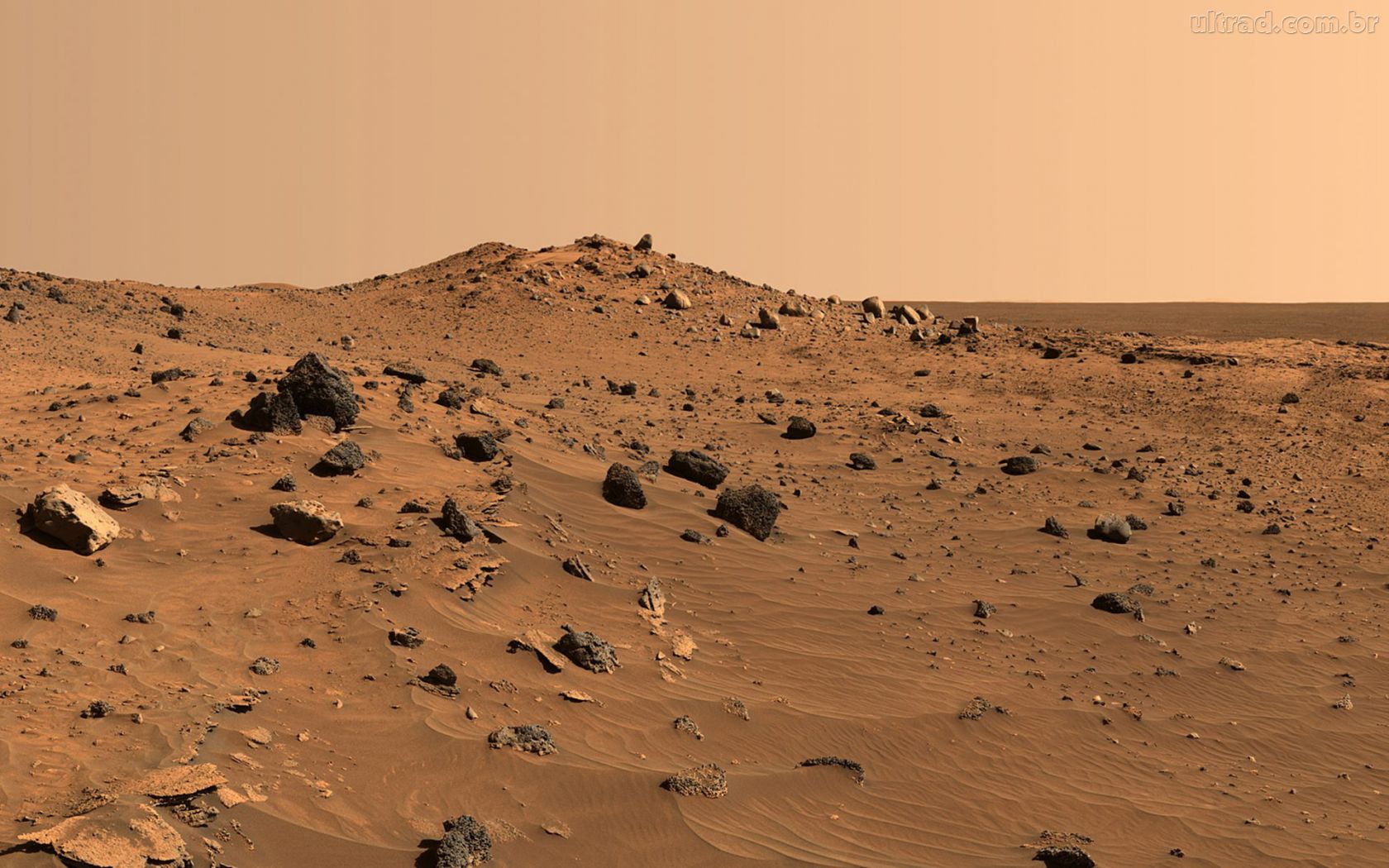 Mas, Por quê Marte?
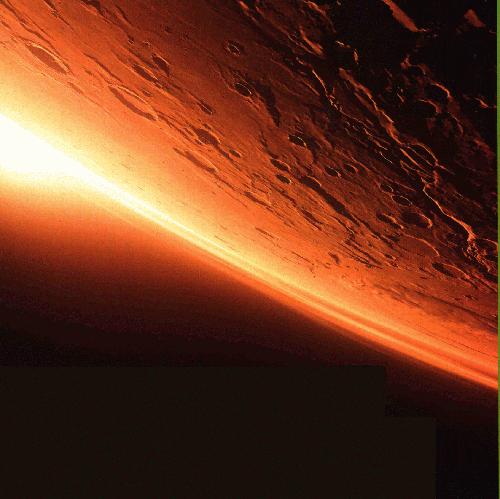 https://www.youtube.com/watch?v=sKPrwY0Ycno
:Diversas Missões foram enviadas para Marte desde a década de 60
Mars Exploration Rovers Spirit & Opportunity
Mars Science LaboratoryCuriosity
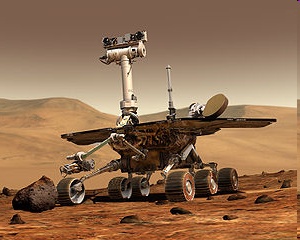 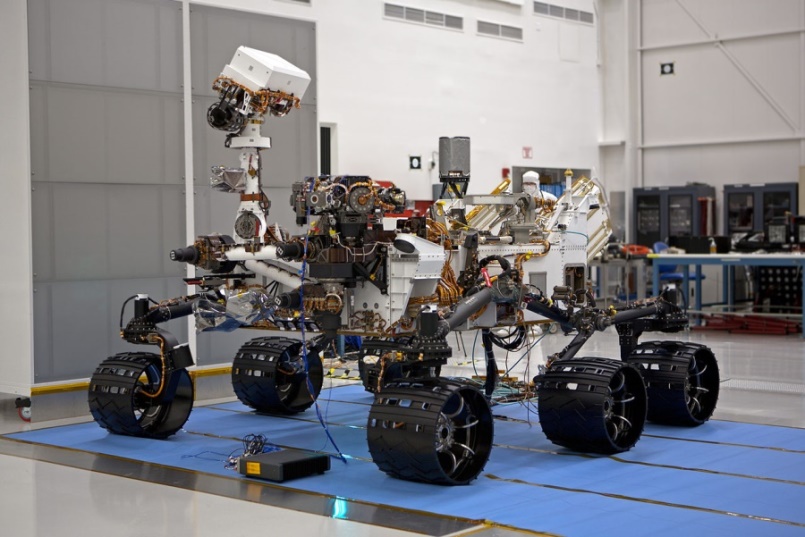 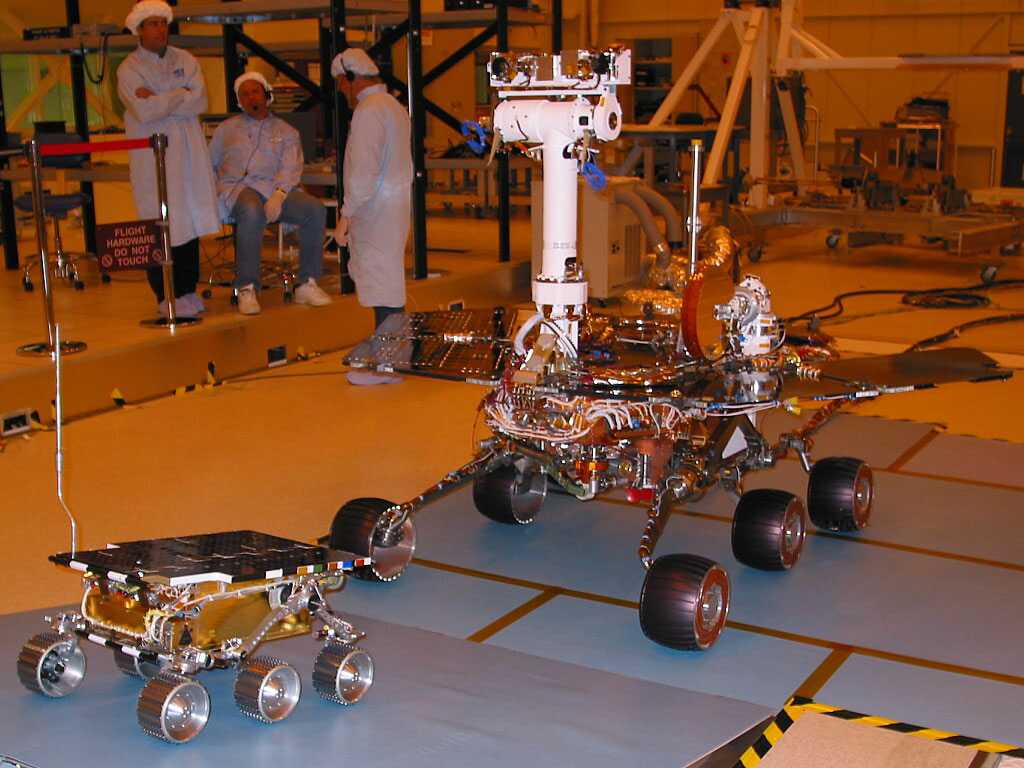 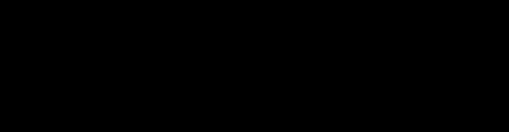 Atmosfera da Terra
78.1 % Nitrogênio
20.9 % Oxigênio
  0.9 % Argônio
  0.1 % CO2
Atmosfera - Marte	
 95.3 % CO2
 2.7 % Nitrogênio
 1.6 % Argônio
 0.2 % Oxigênio
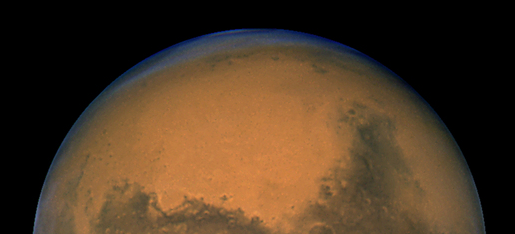 Duração do dia: 24h37m (na Terra: 23h56m)
Eixo de Rotação Inclinado de 24º (Terra: 23,5º)
Temperatura Média -63 ºC (Terra: Média 14)
Menor distância entre Terra e Marte – 54 milhões de km
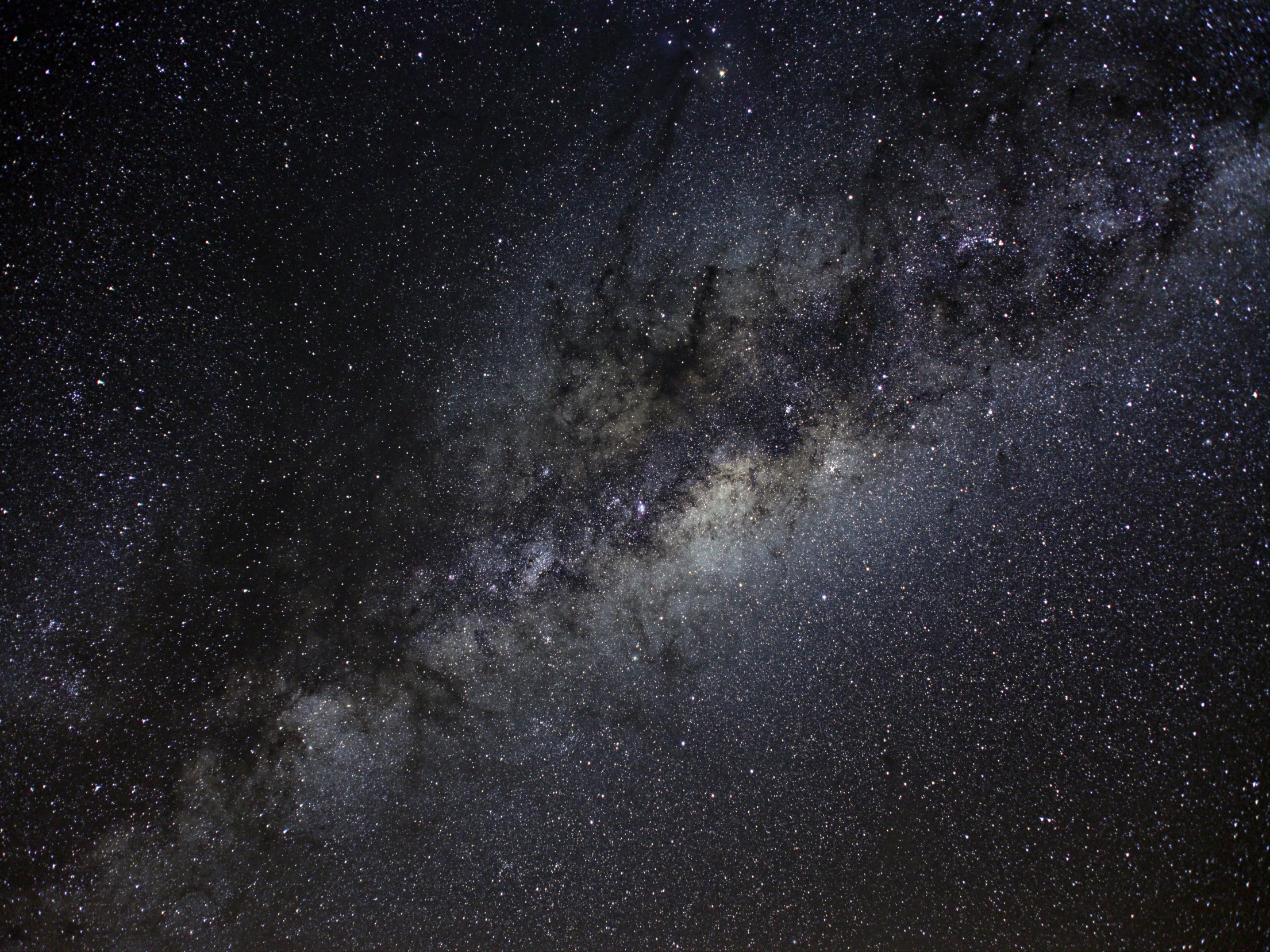 Dúvidas?
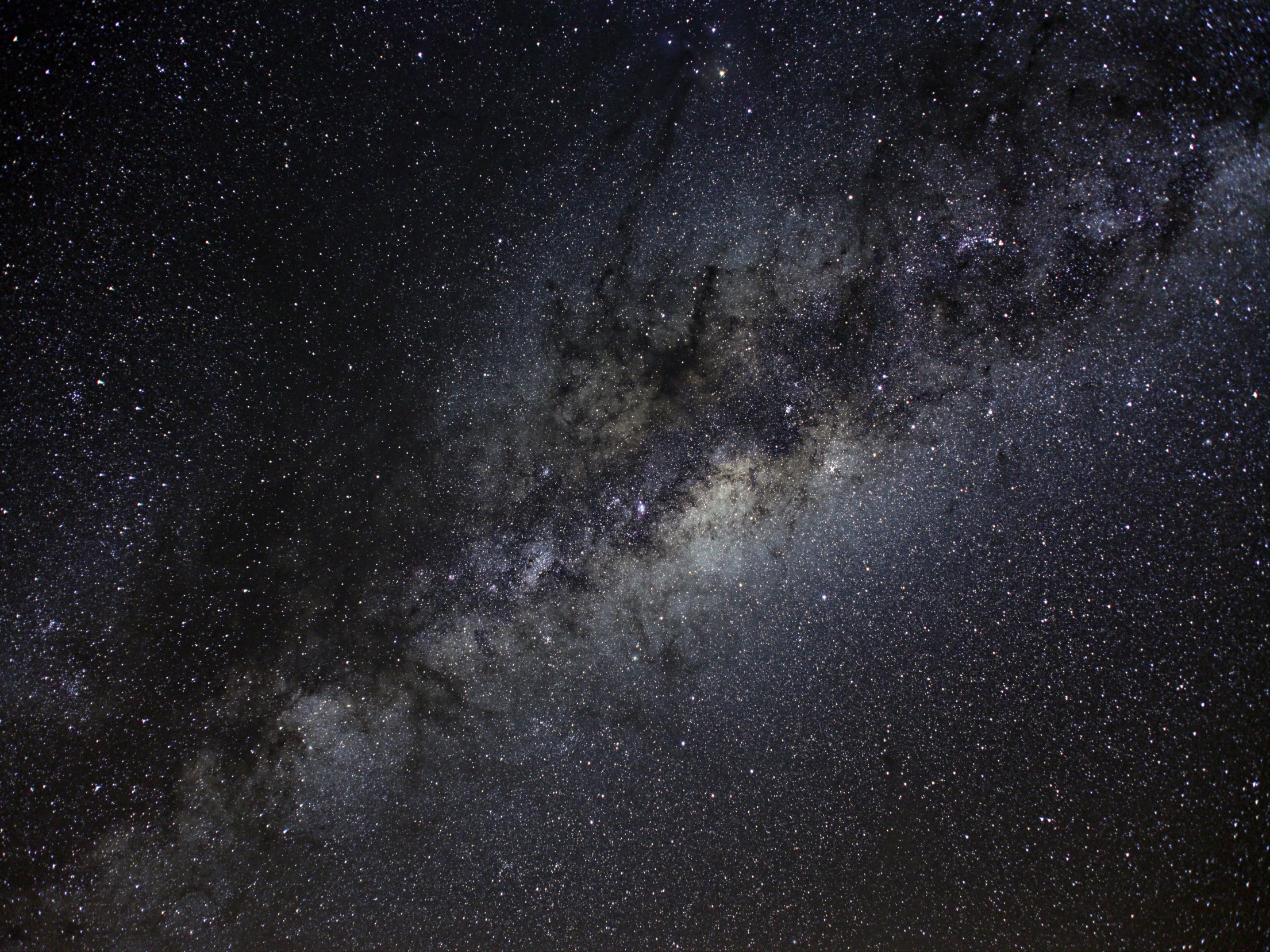 "Espero que as pessoas não fiquem focadas no destino. Isto é uma jornada."       Charles Bolden - ex astronauta e atual administrador da NASA
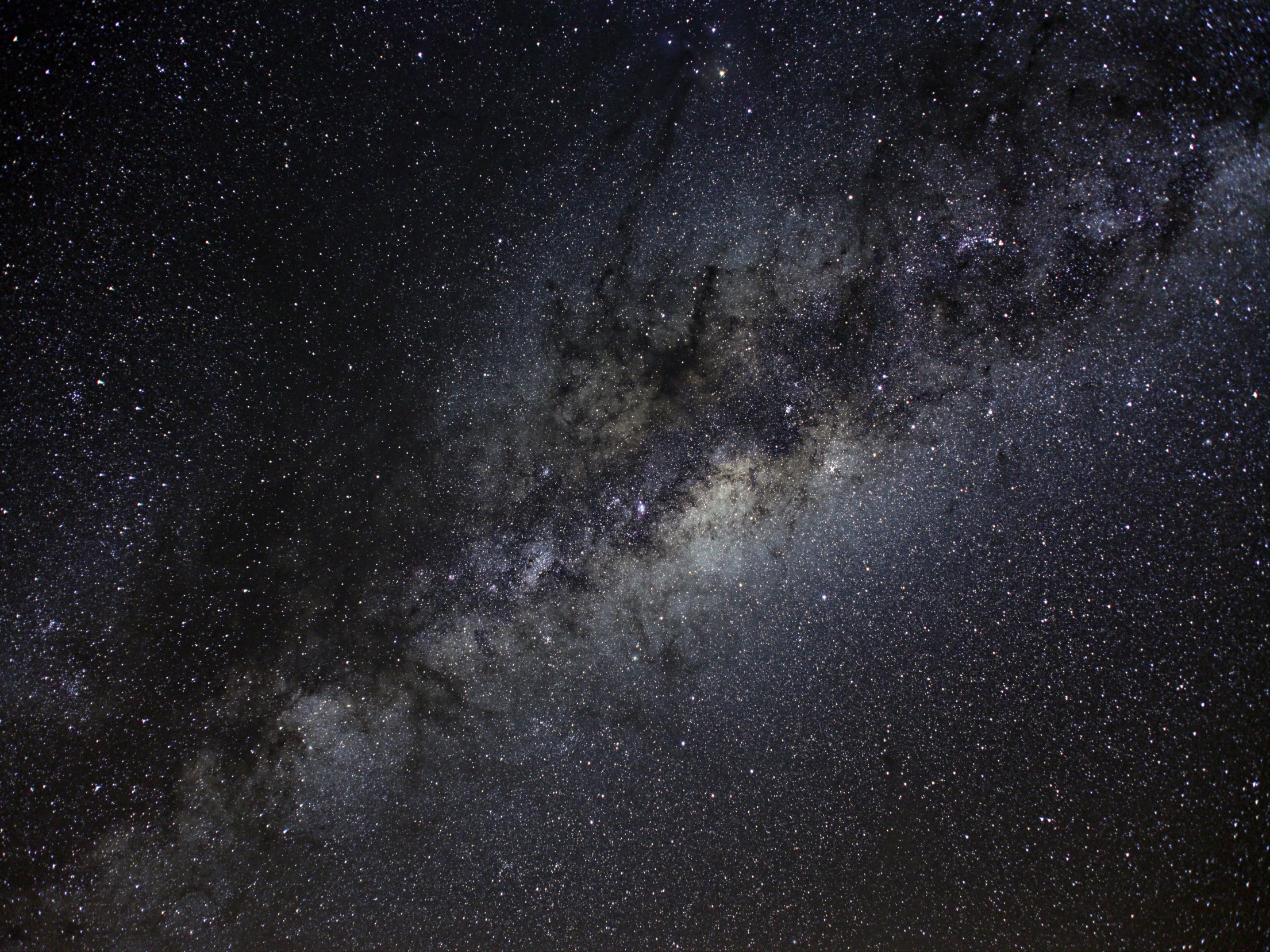 Obrigada!
Bibliografia:

http://www.inovacaotecnologica.com.br/noticias/noticia.php?artigo=nave-orion-nasa-relembra-tempos-apolo#.VL1th0fF91Y
http://pt.wikipedia.org/wiki/NASA
www.esa.int/Our_Activities/Human_Spaceflight/Highlights/Orion
http://ciencia.estadao.com.br/noticias/geral,missao-a-asteroide-e-maisdificil-e-perigosa-que-pousar-na-lua,539327
http://www.astropt.org/2009/08/11/vantagens-da-exploracao-espacial/
http://www.conhecimentohoje.com.br/Recentes746.htm